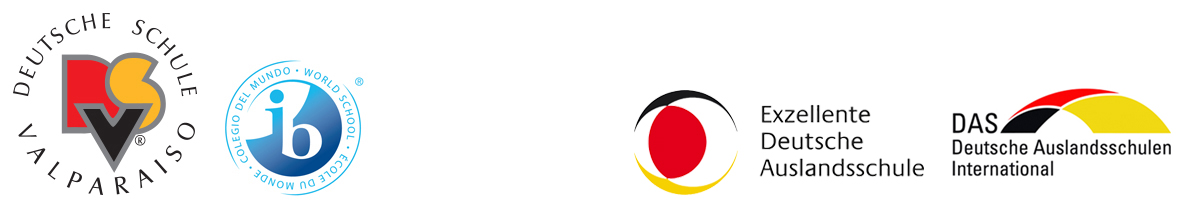 TRABAJOS DE VERANO
 2020
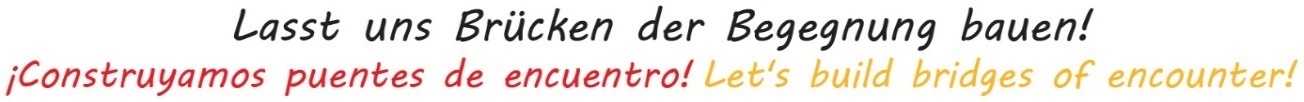 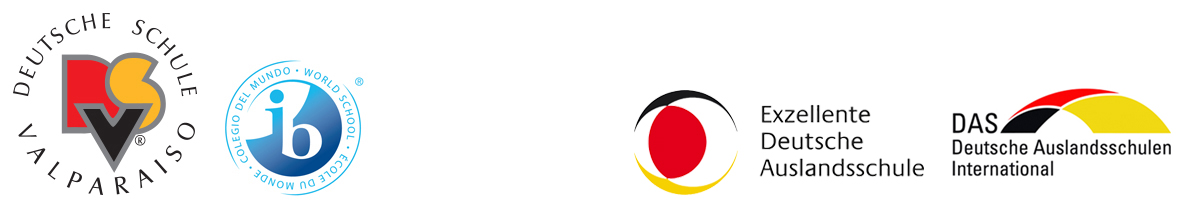 Pintura Exterior de Barandas
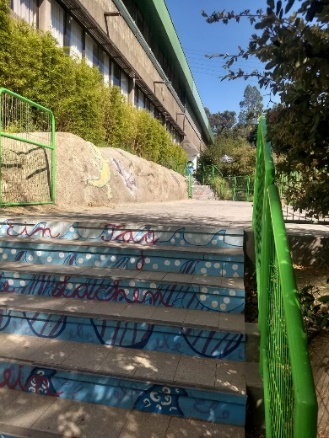 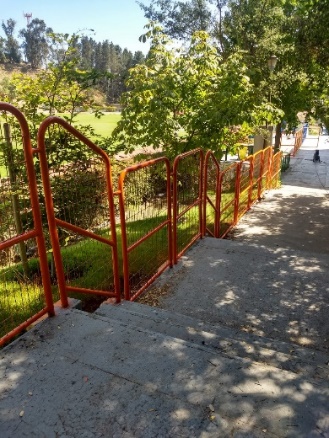 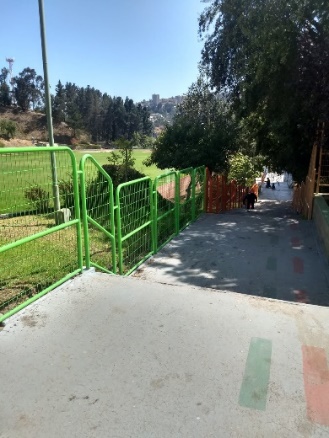 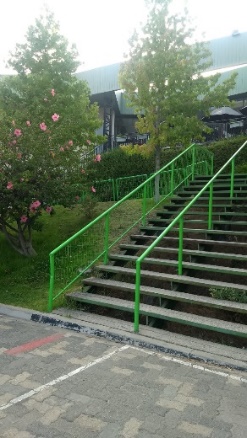 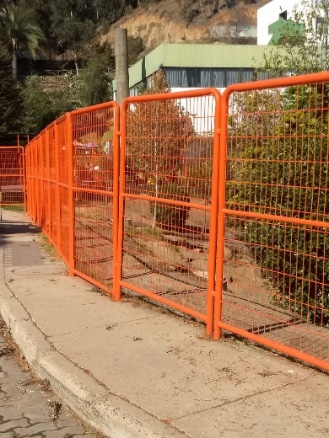 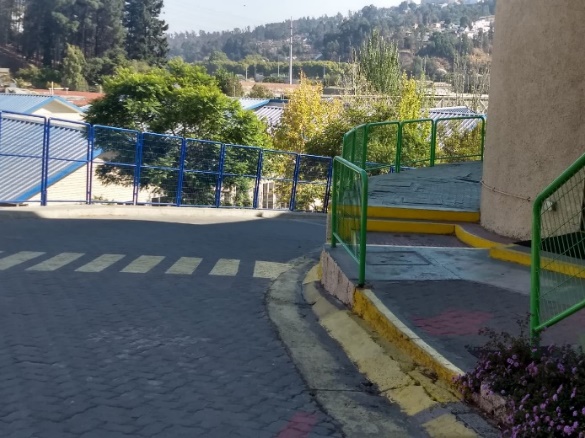 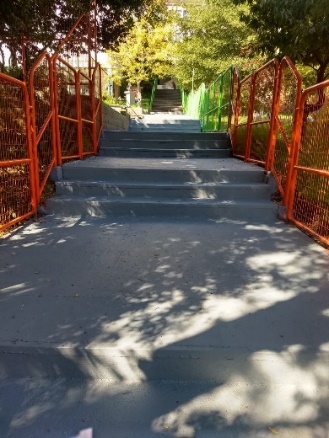 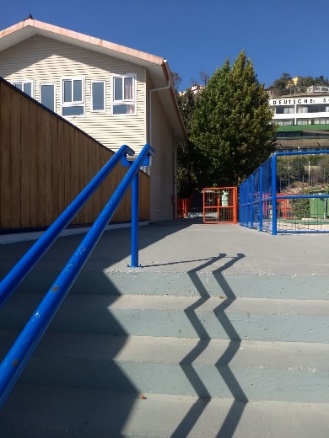 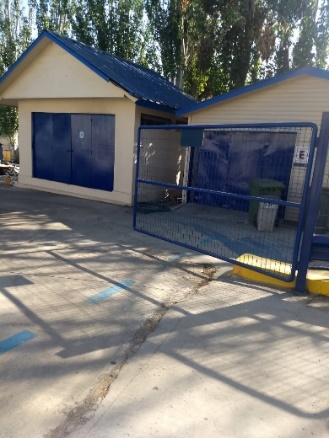 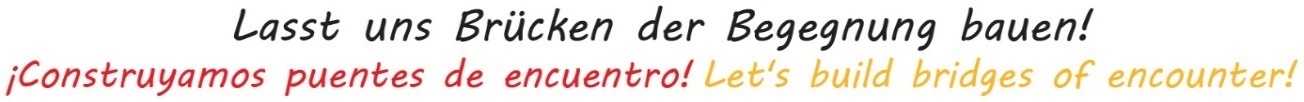 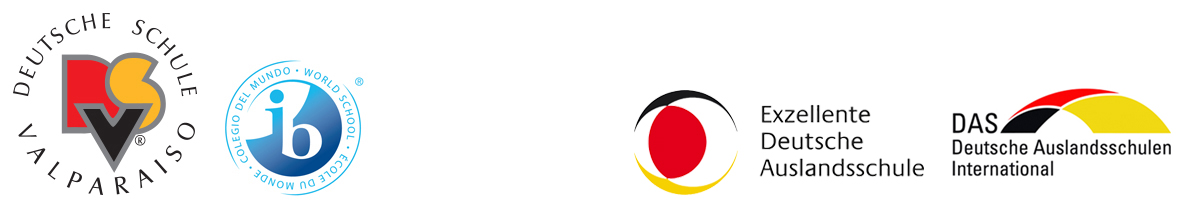 Modificación de Salas de Clases Kinder
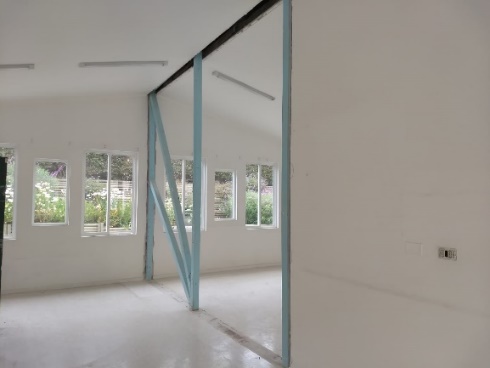 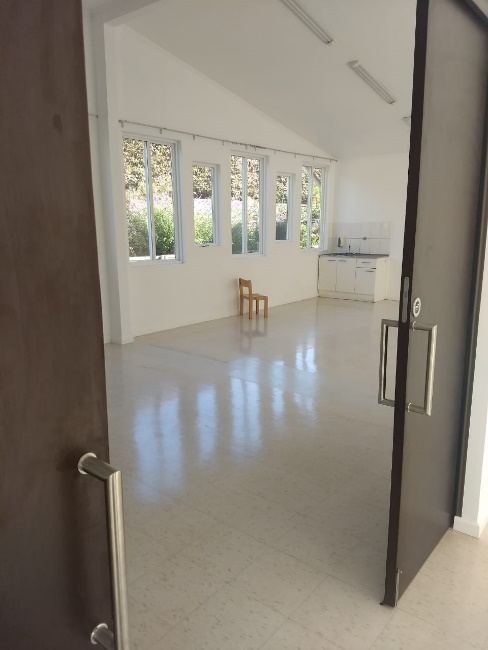 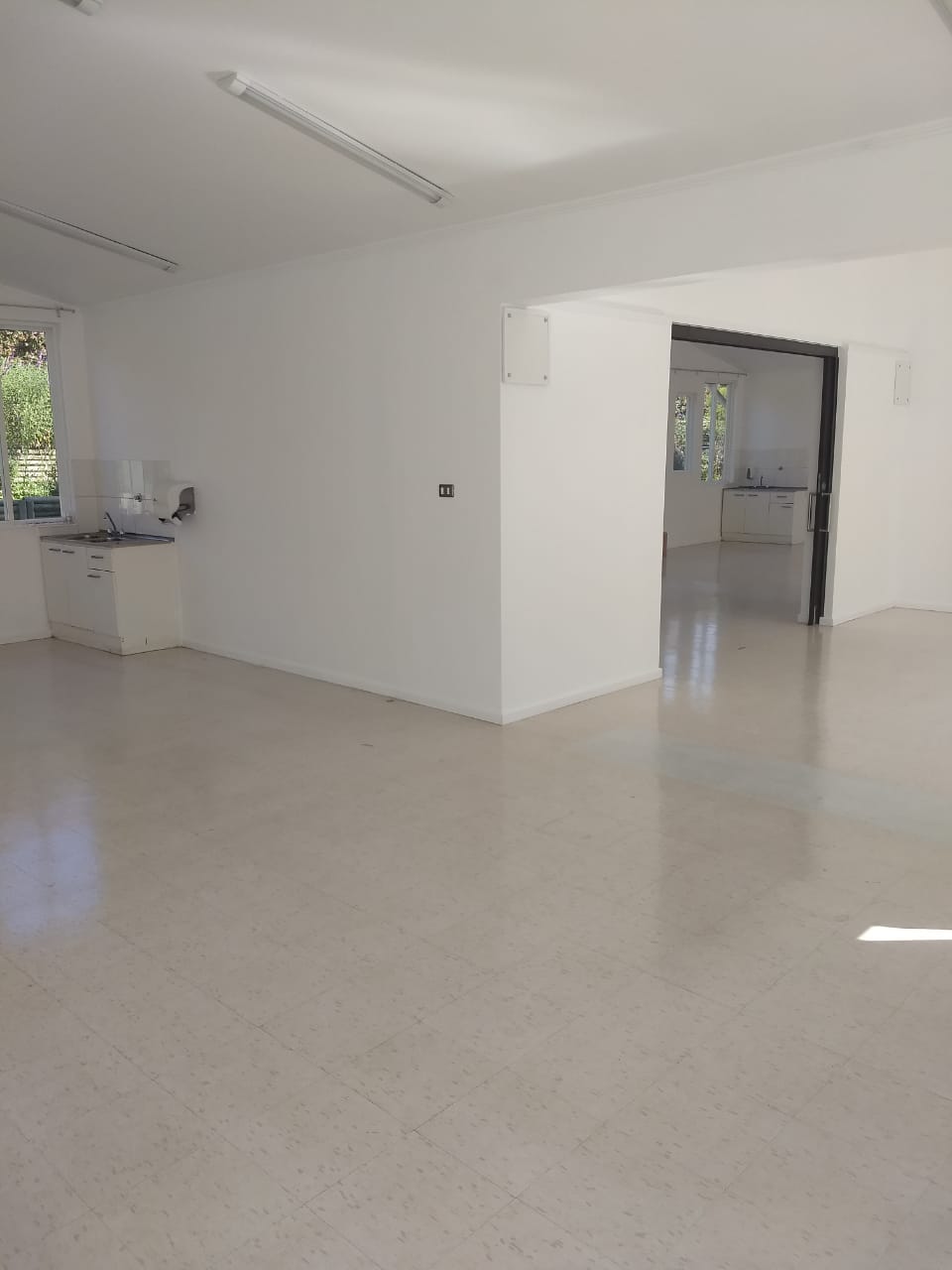 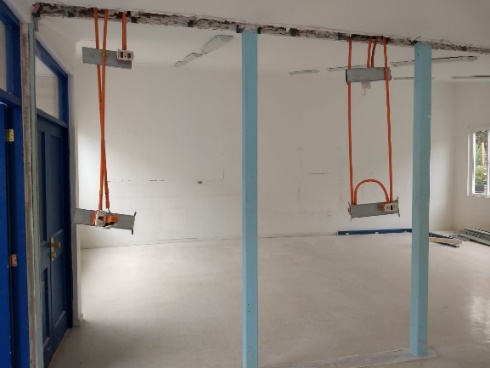 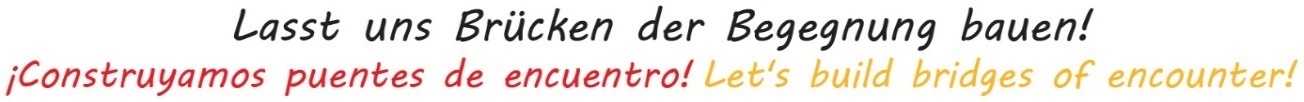 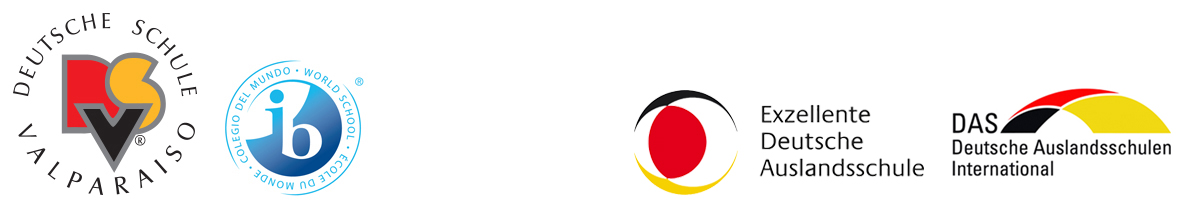 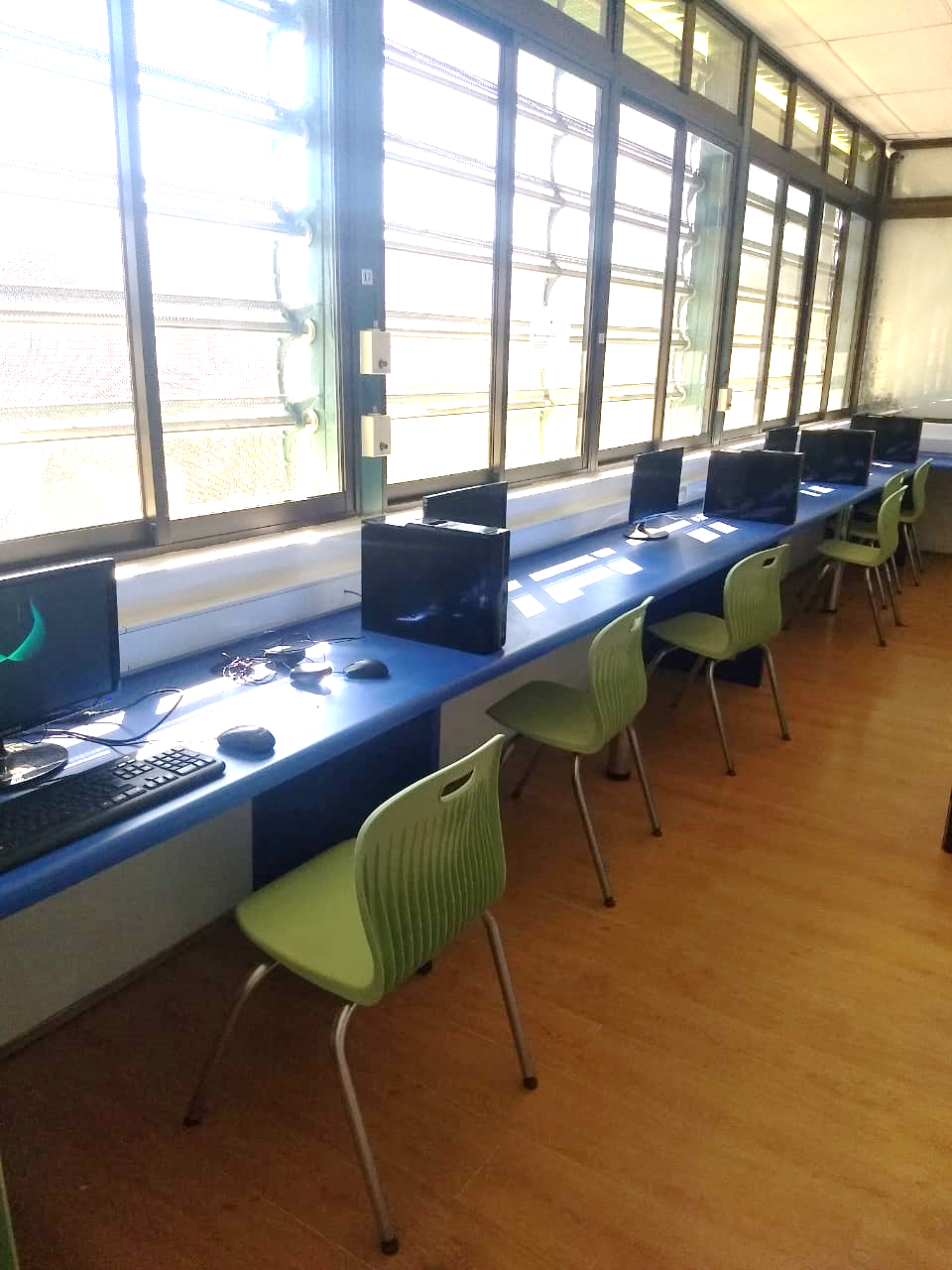 Renovación de Laboratorio de Informática N400
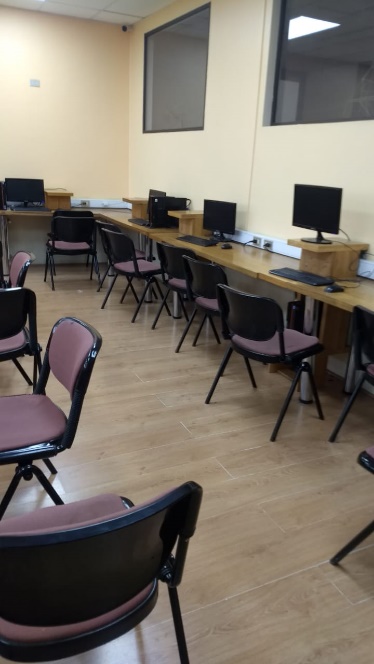 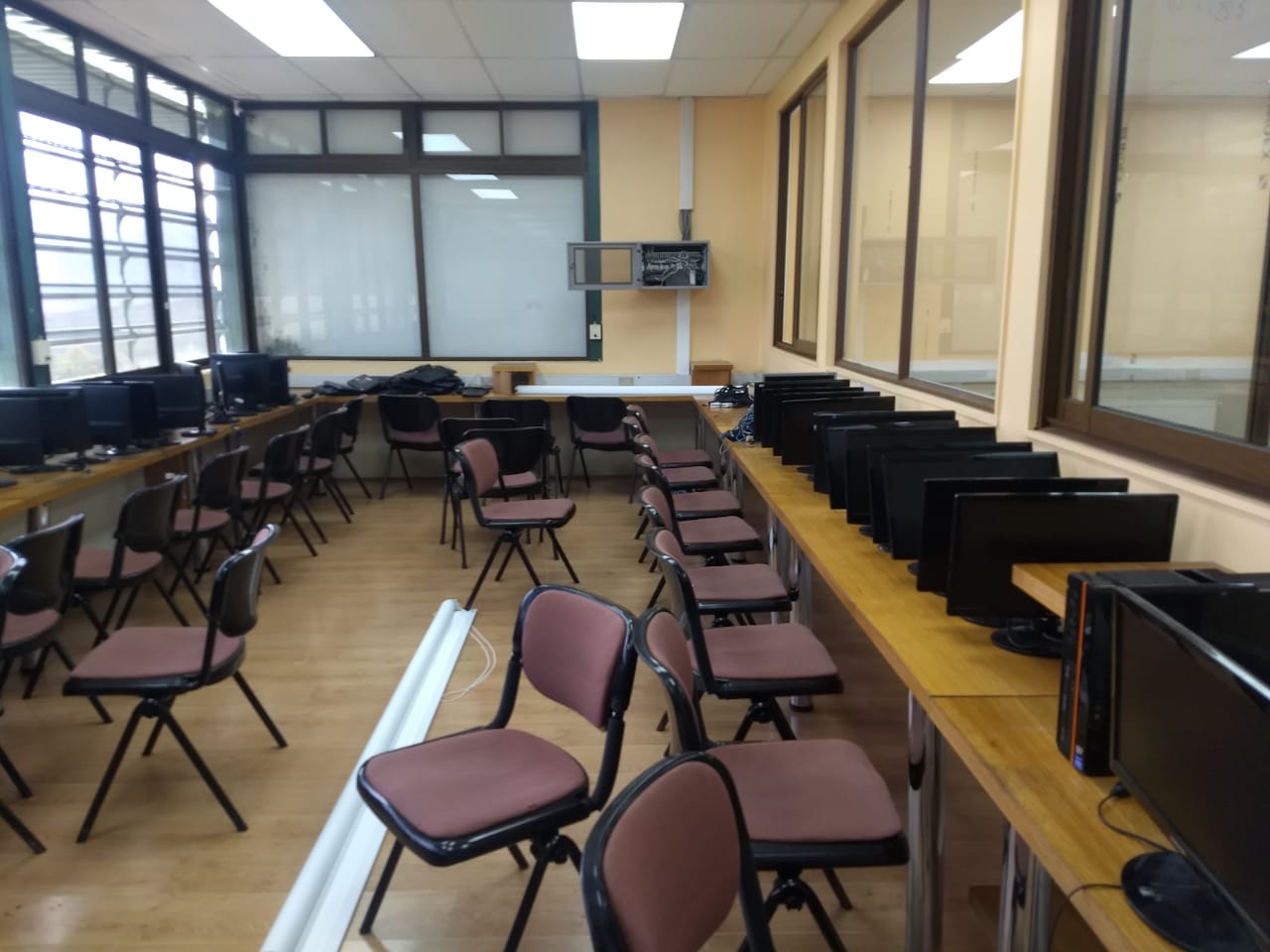 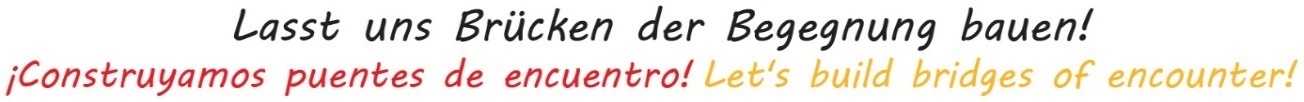 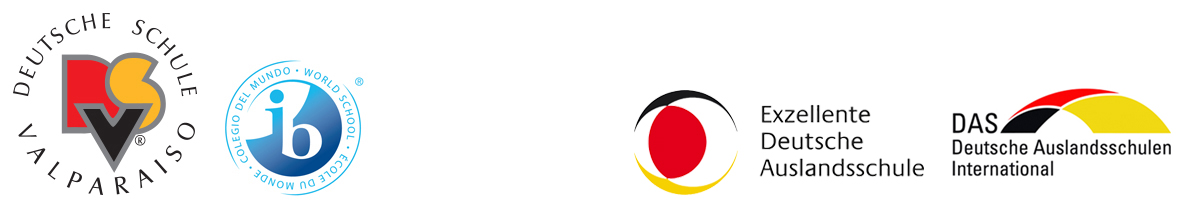 Diseño en paredes de sala PRIAUX
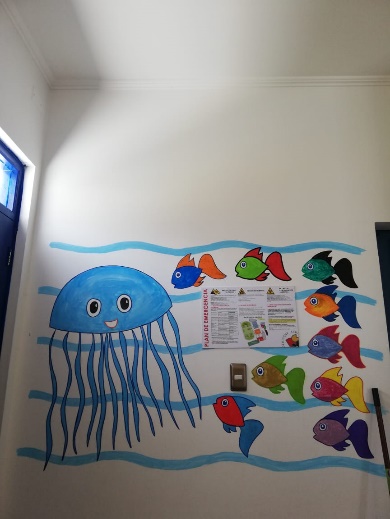 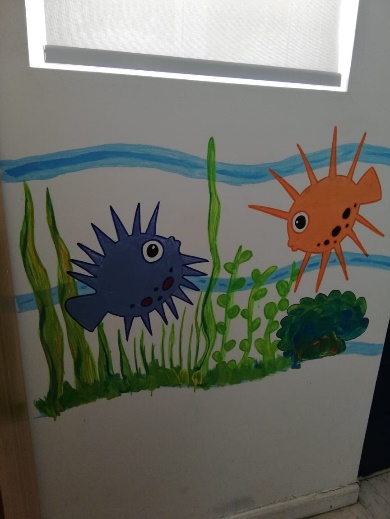 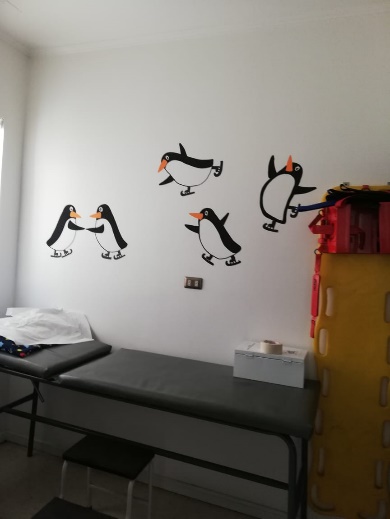 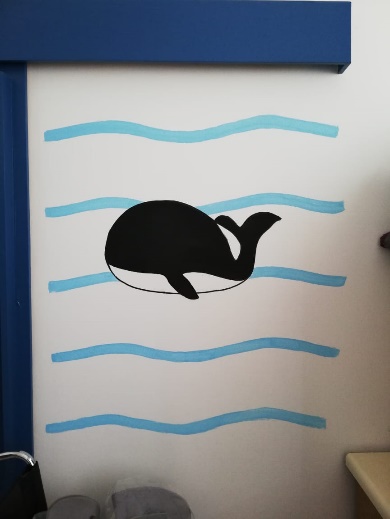 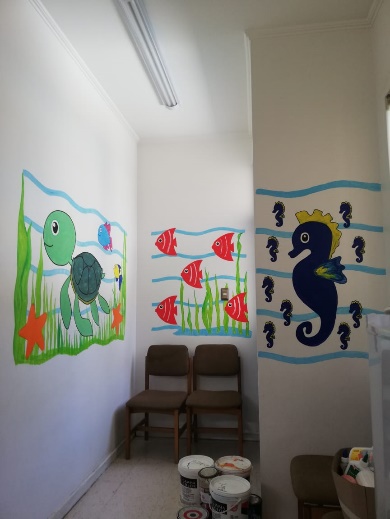 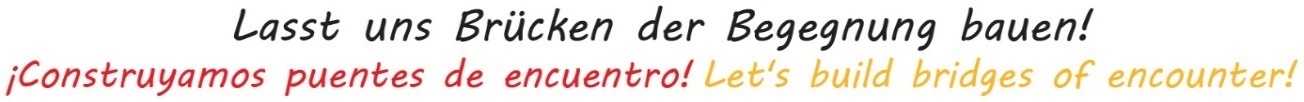 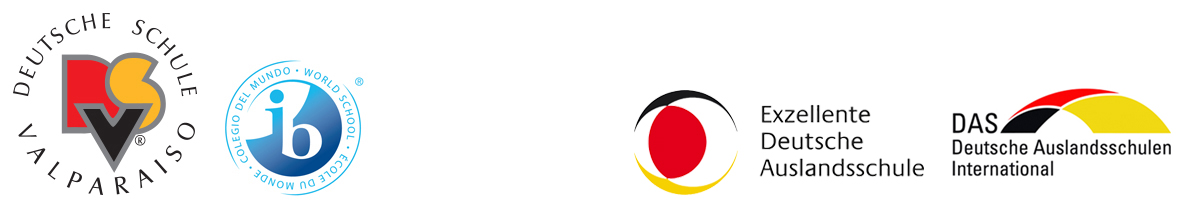 Modificación de Laboratorio Informática N300 a Sala de Clases
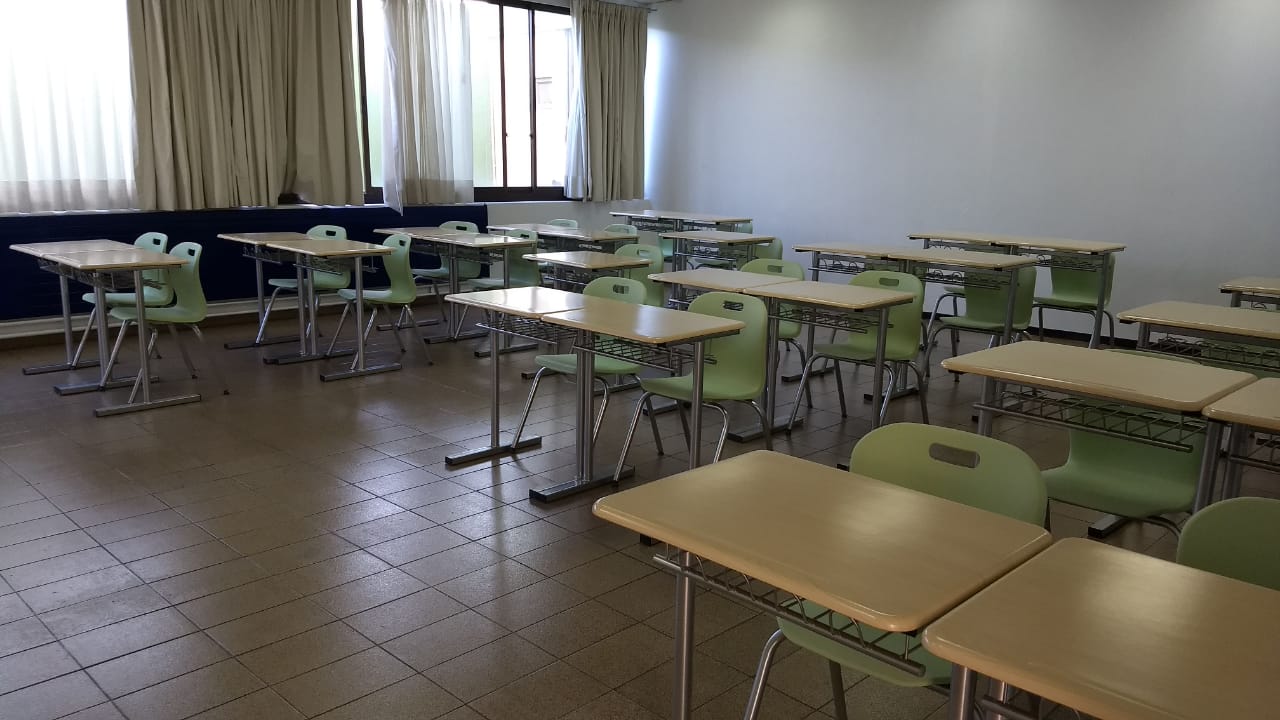 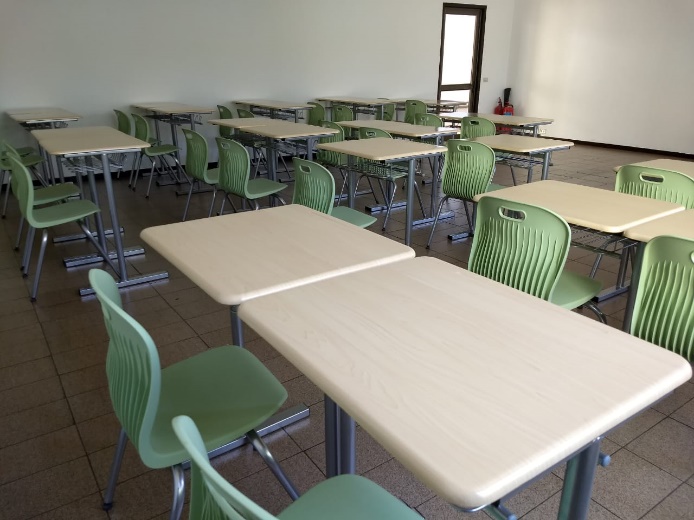 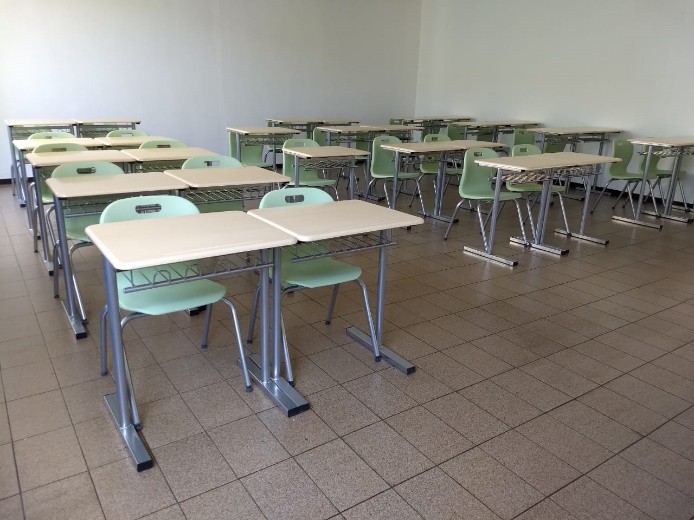 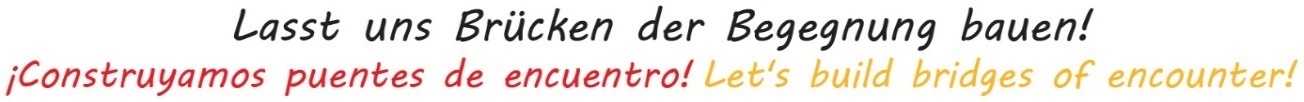 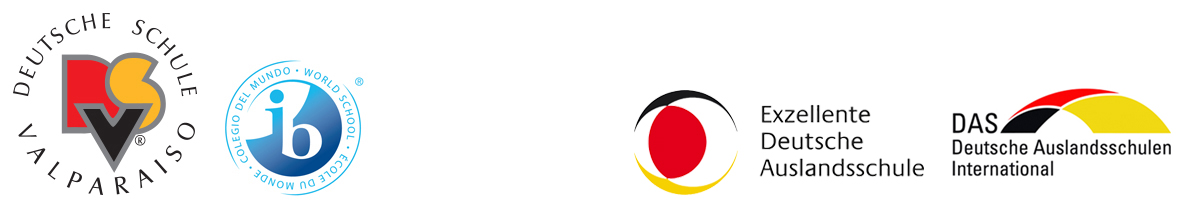 Primera etapa de Proyecto Iluminación Led

Pasillos N300 y N400
Interior Aula
Parrilla de Iluminación de escenario Aula
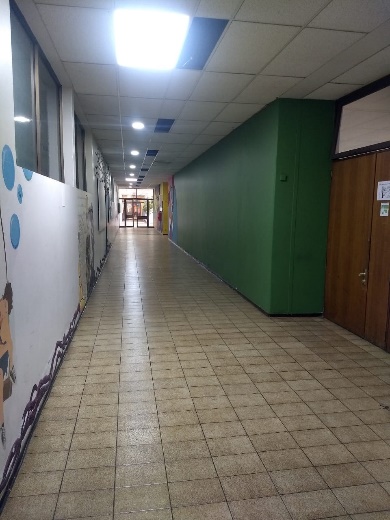 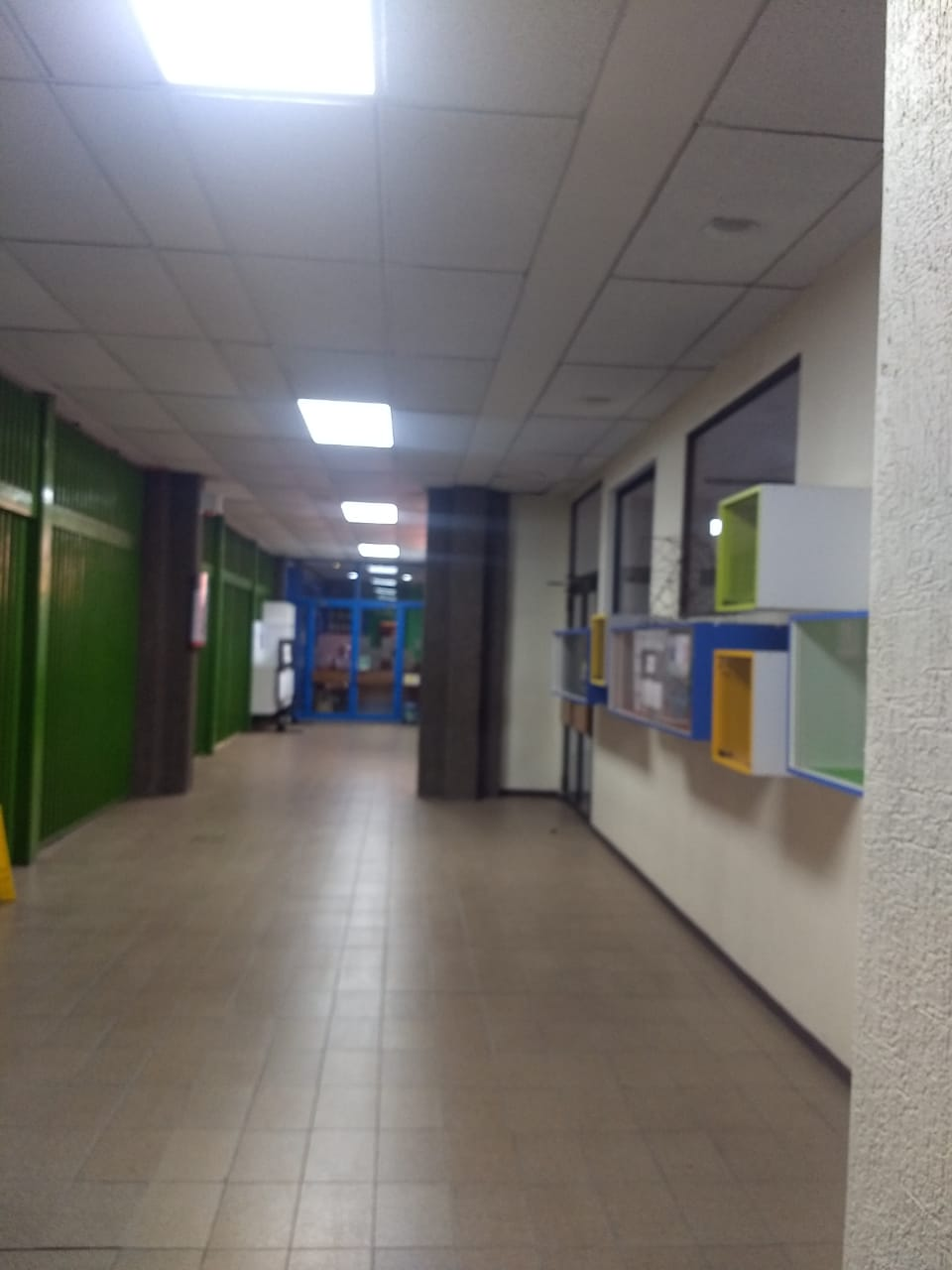 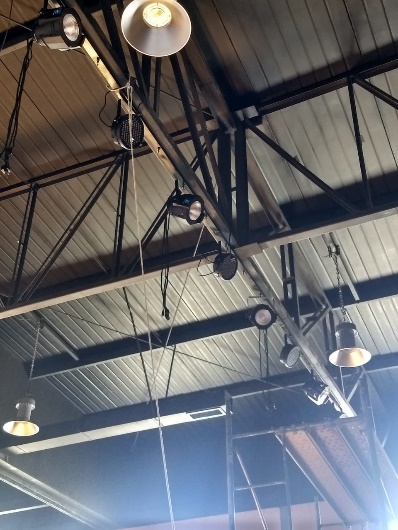 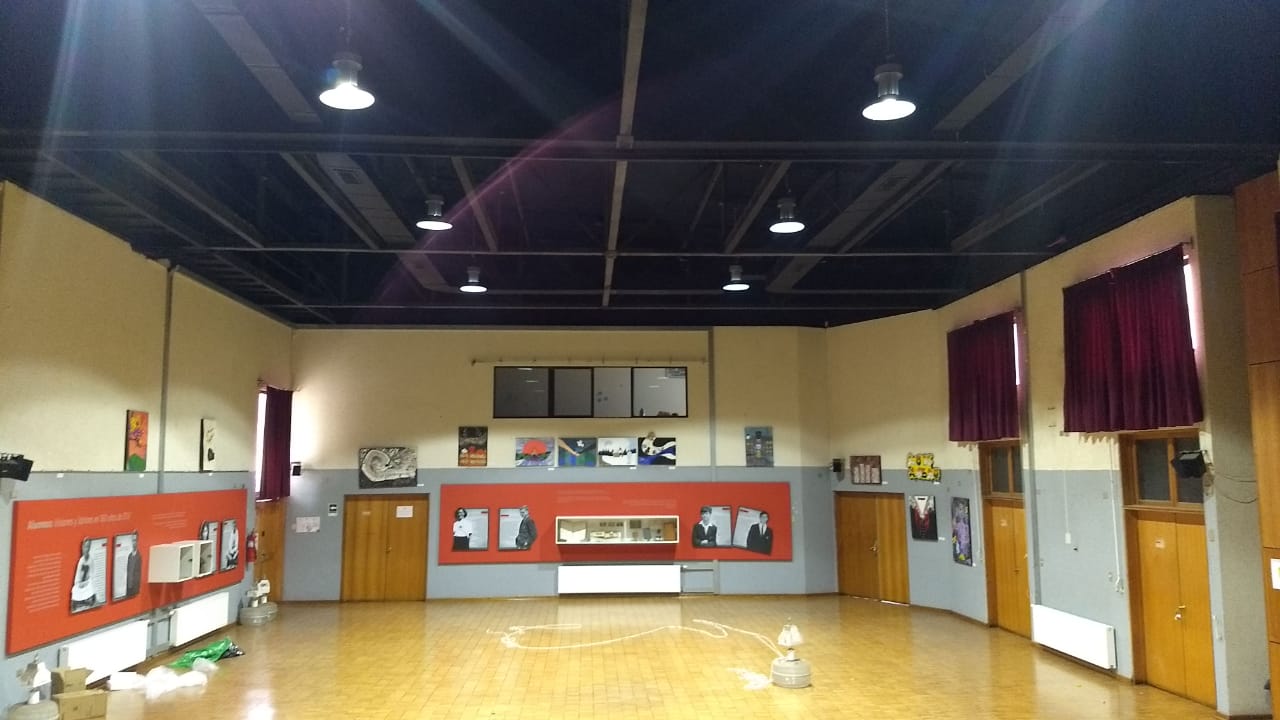 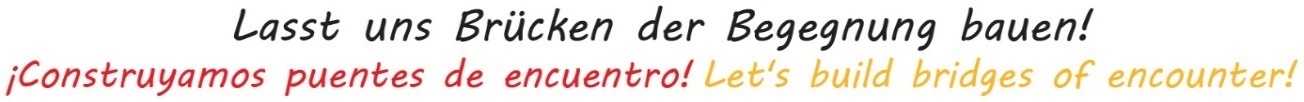 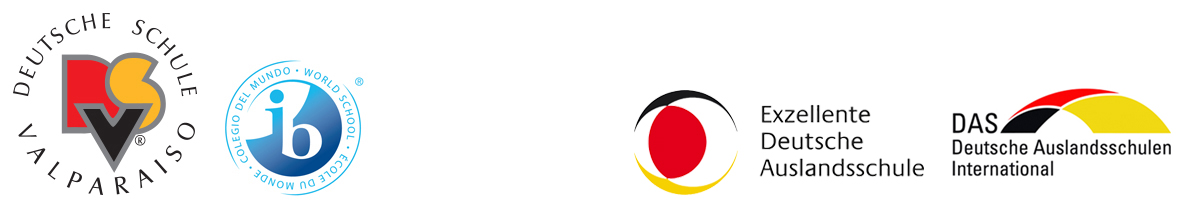 Renovación de Baños de Alumnos y Cocina Rectoría
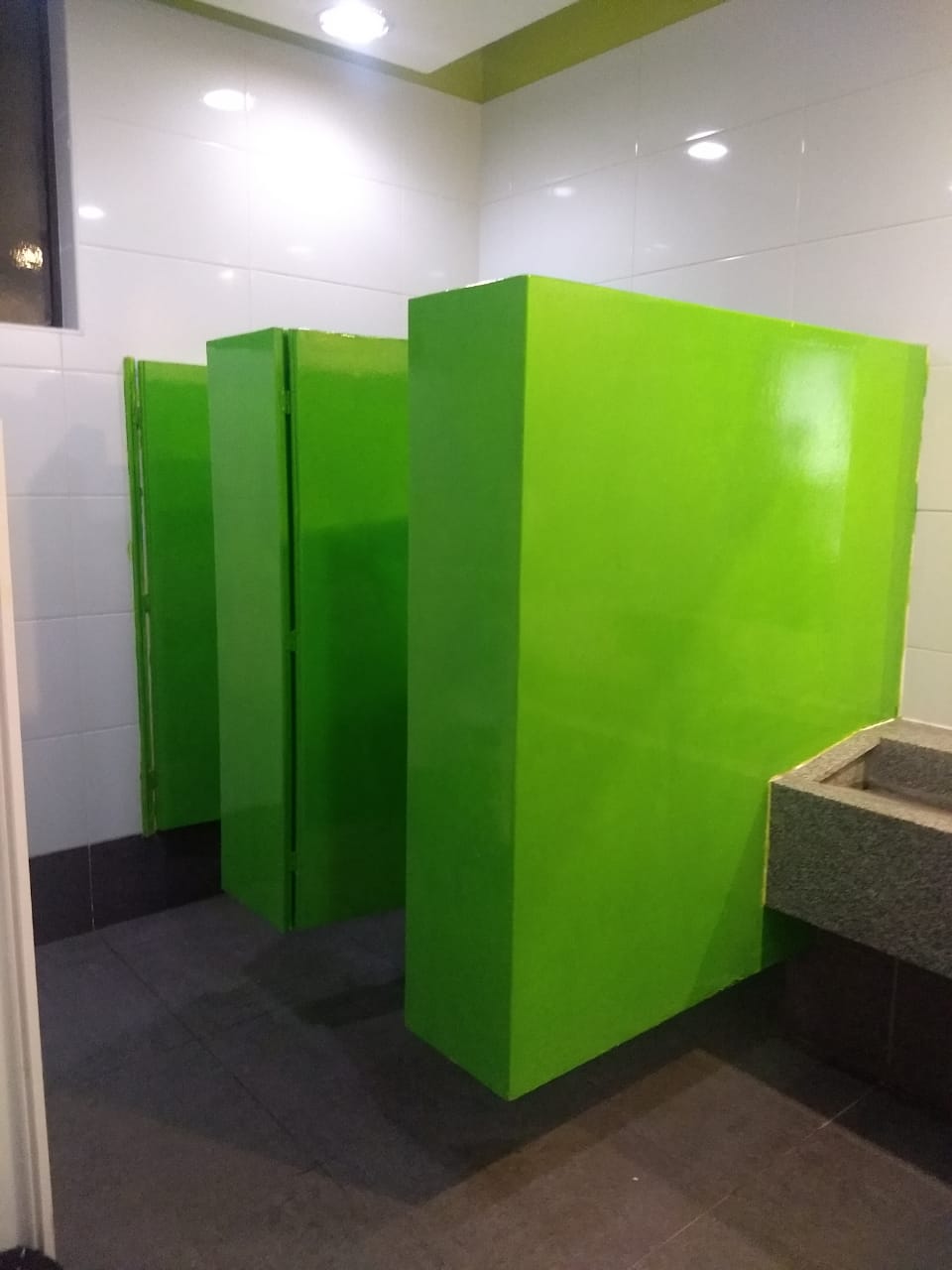 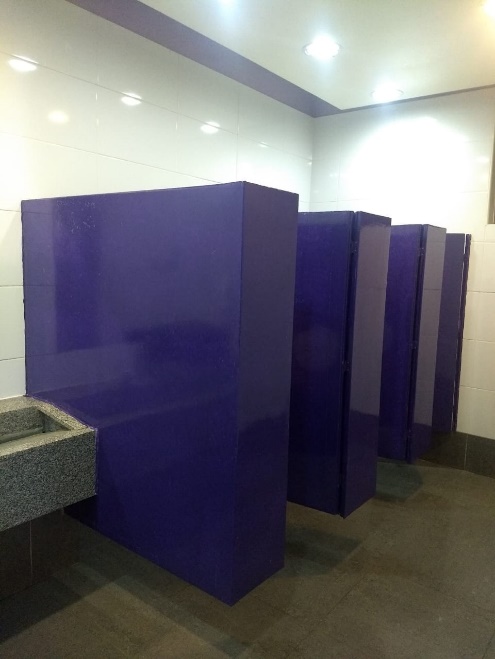 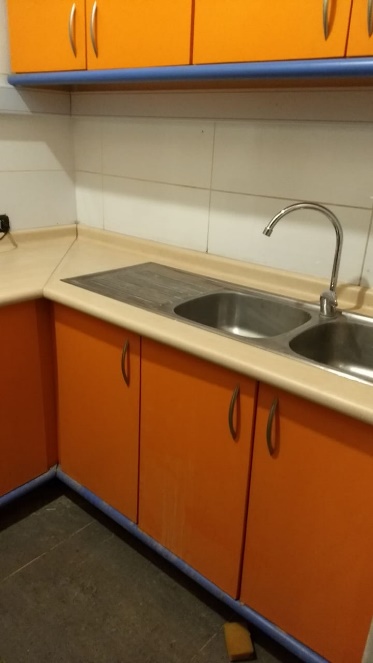 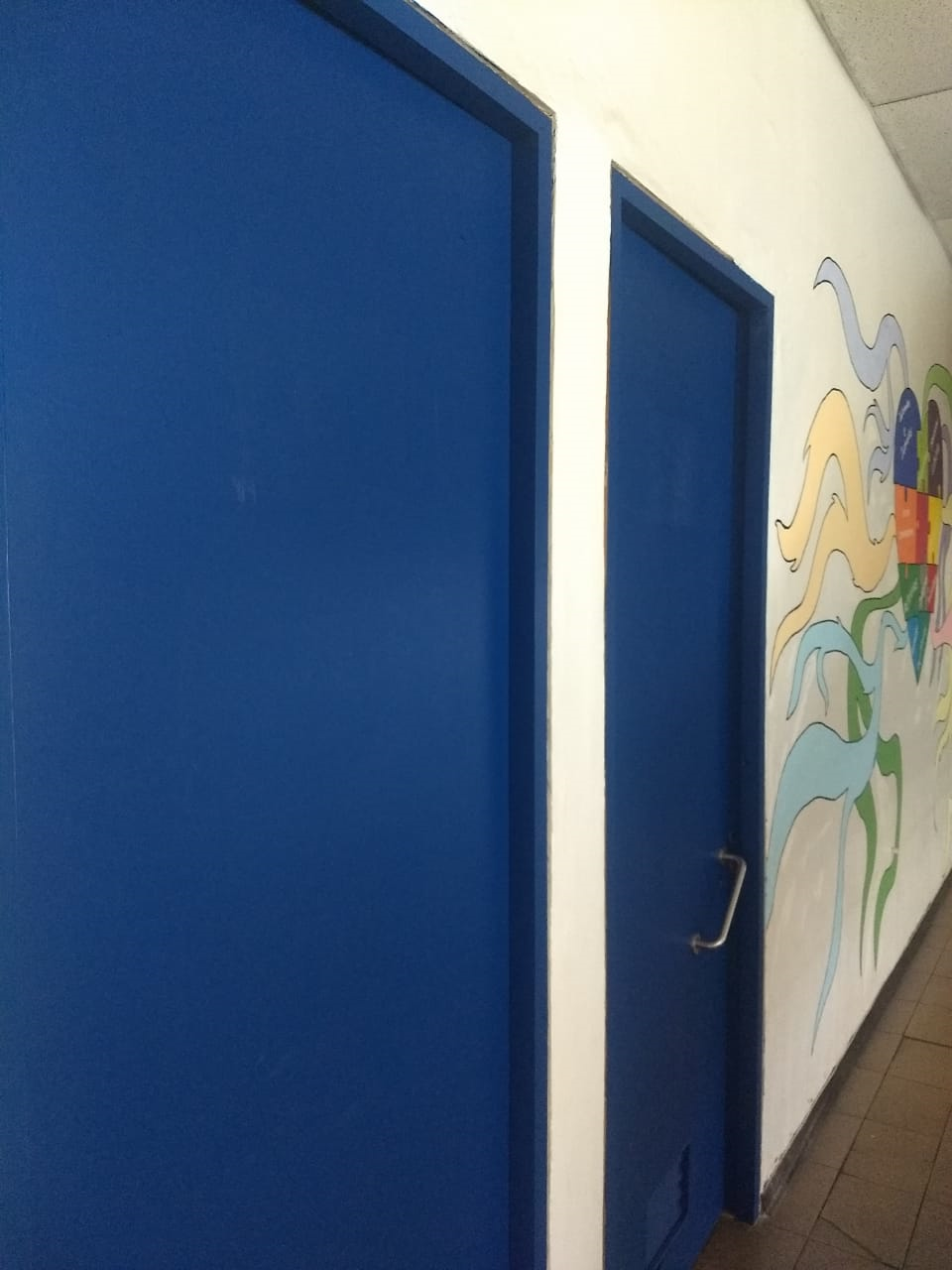 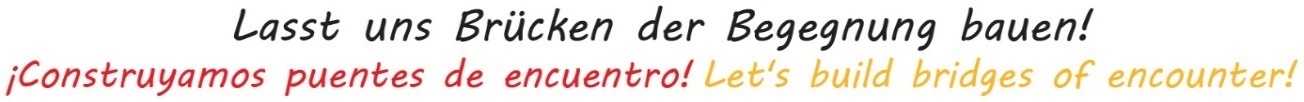 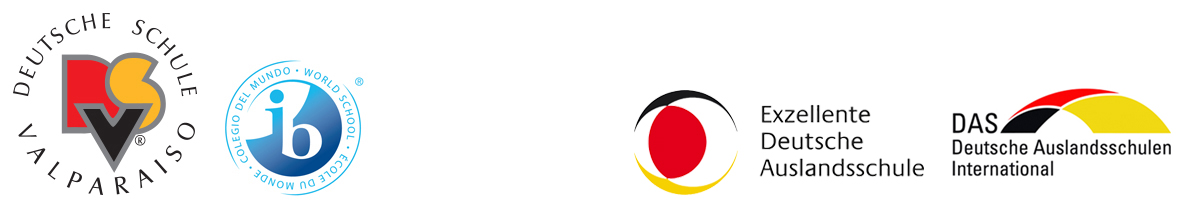 Renovación de cubiertas y grifos Cocina Aula
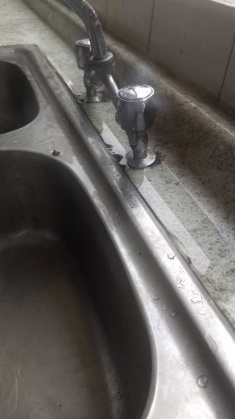 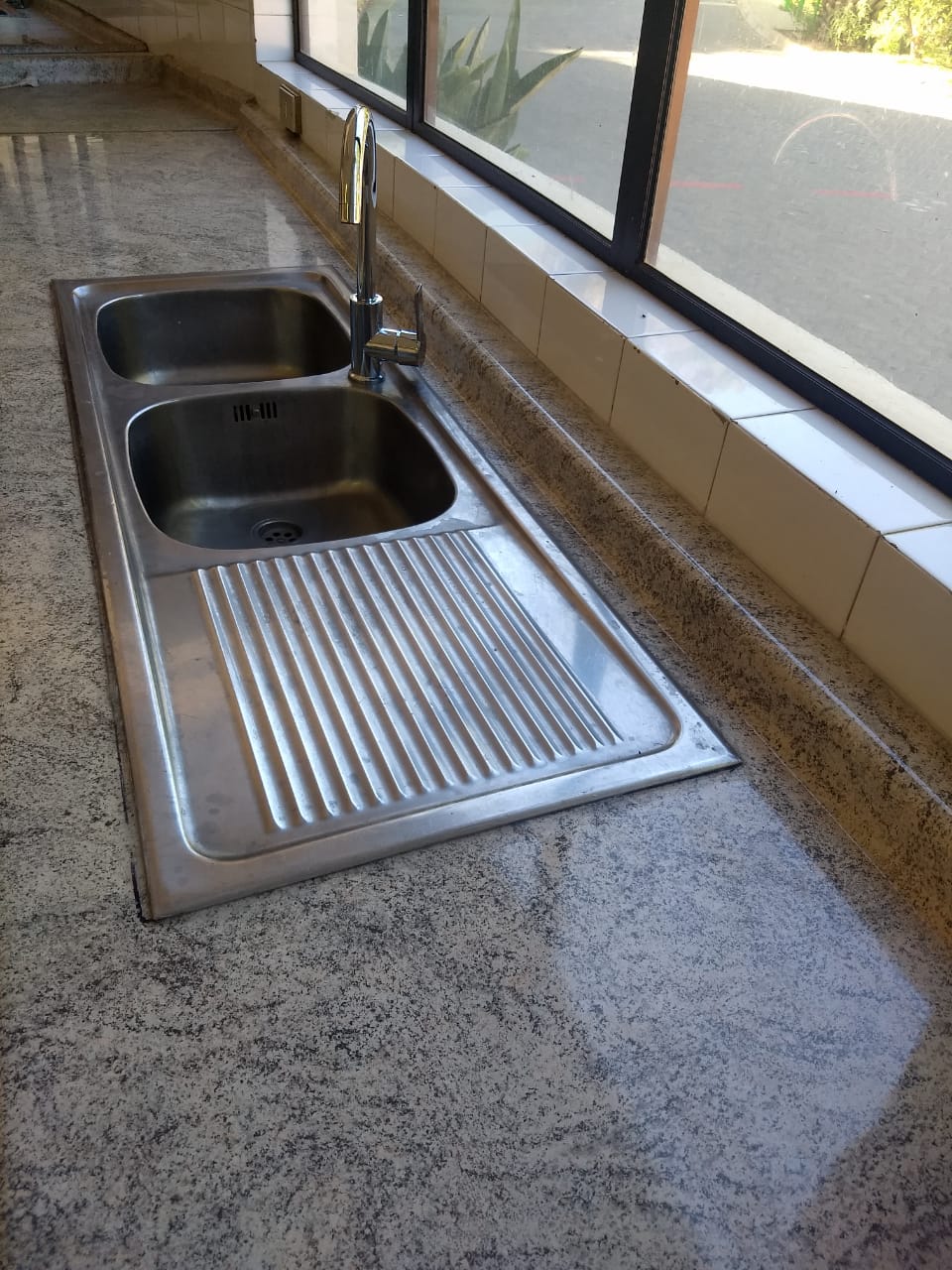 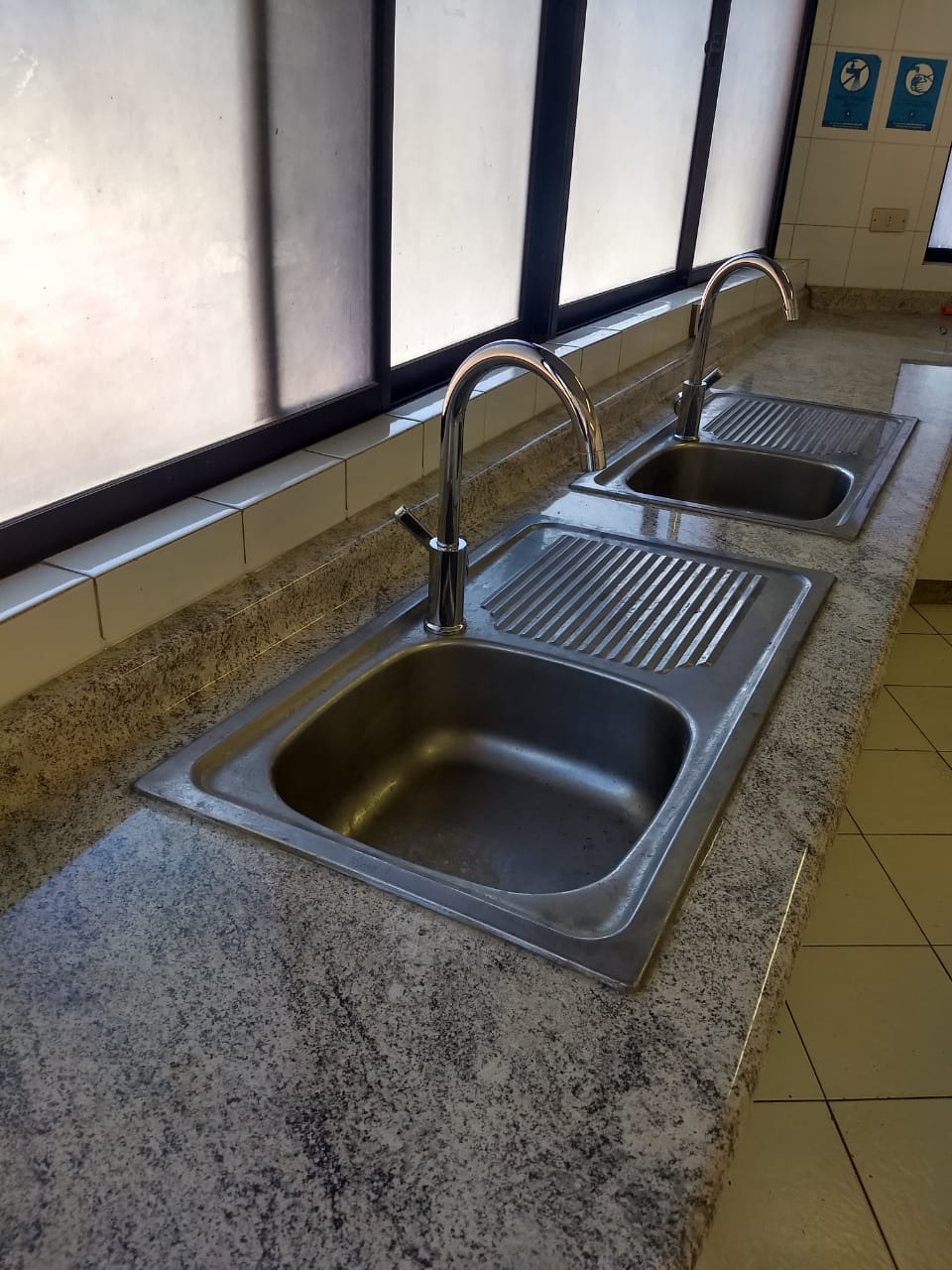 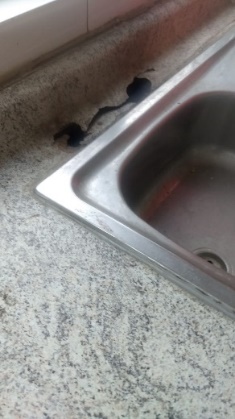 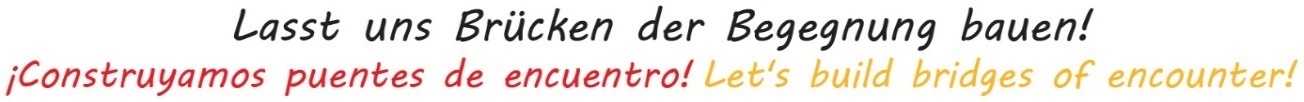 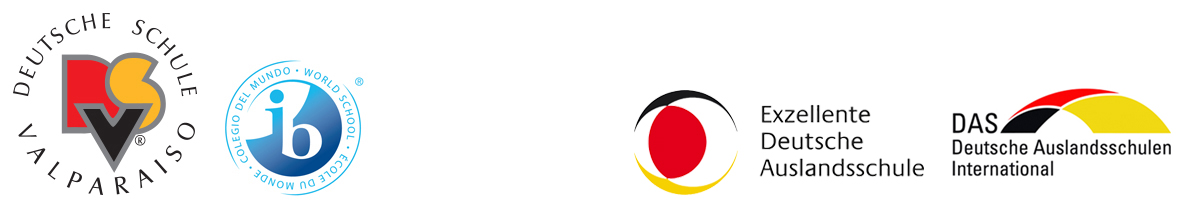 Renovación Laboratorios de Ciencias Básicas

Puertas Vidriadas
Retiro de lava copas, sistema eléctrico y gas de mesones
Cambio de Cubiertas
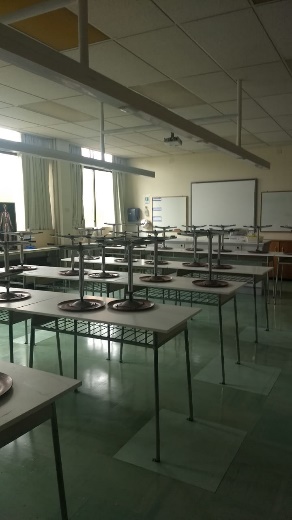 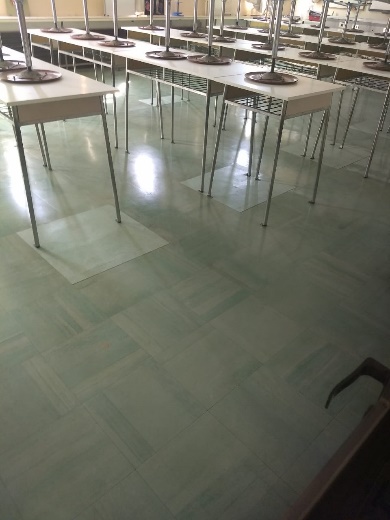 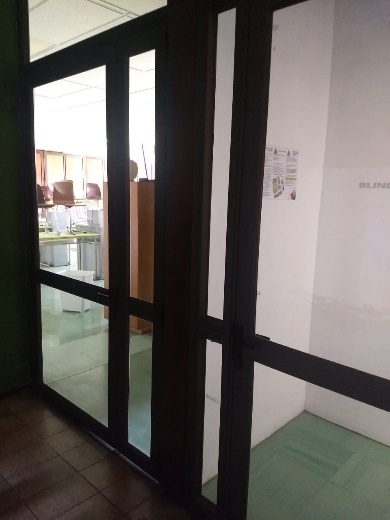 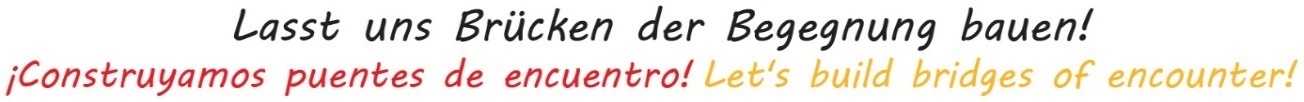 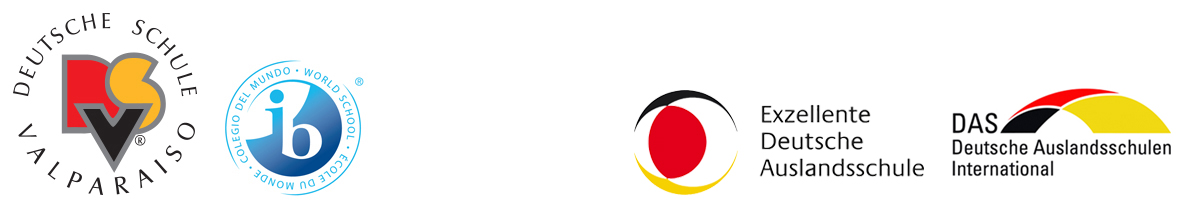 Proyecto de Pantallas Sala de Profesores y
Salas de Clases
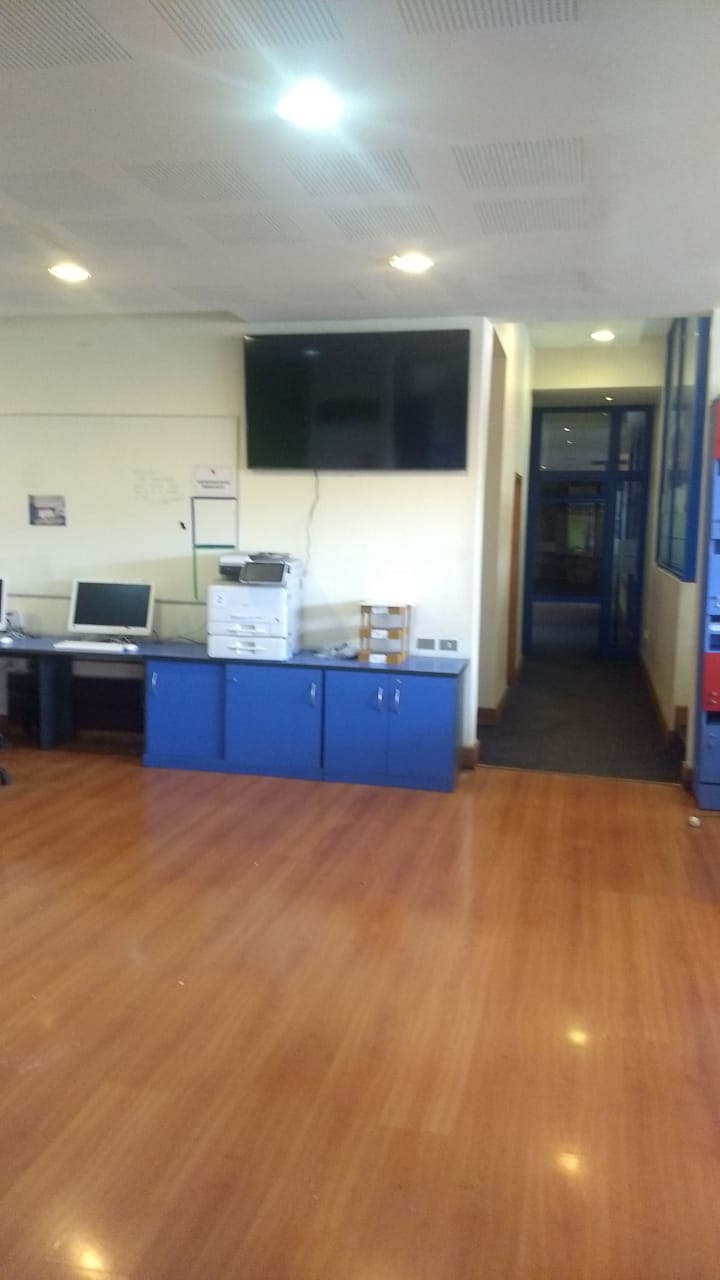 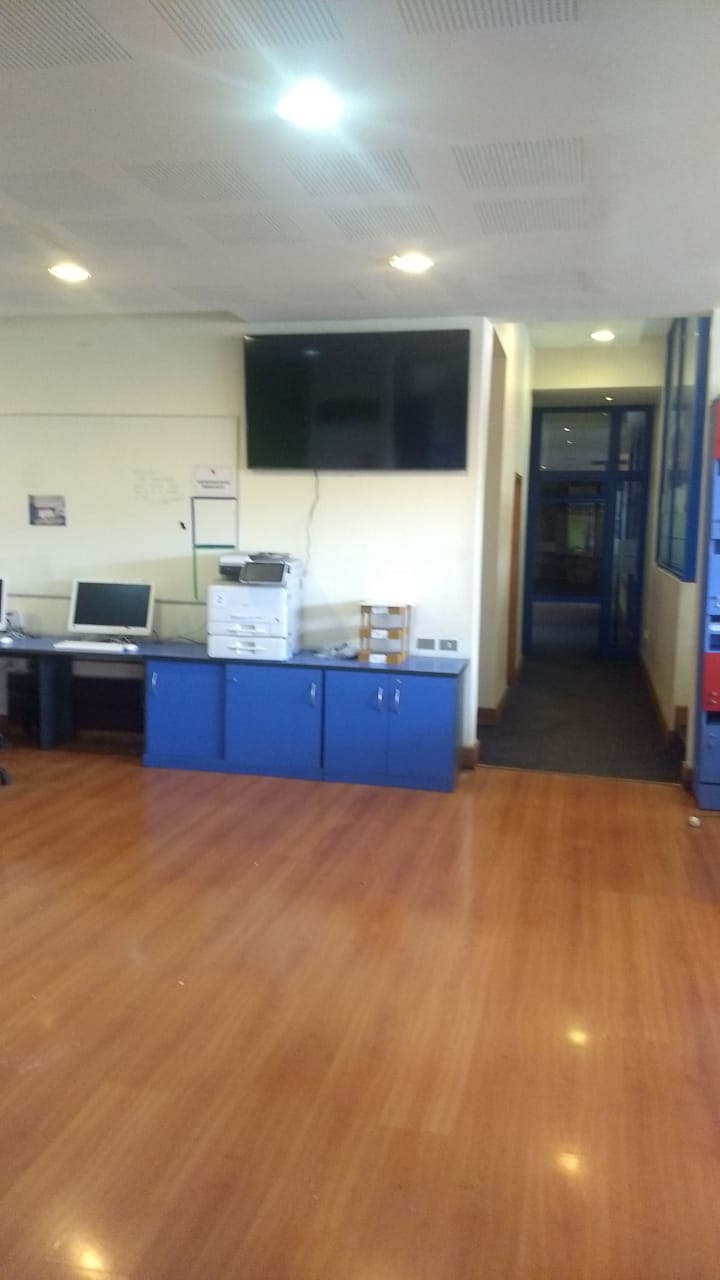 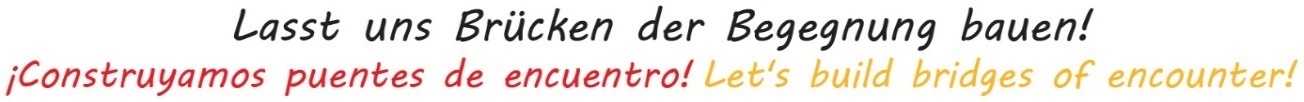